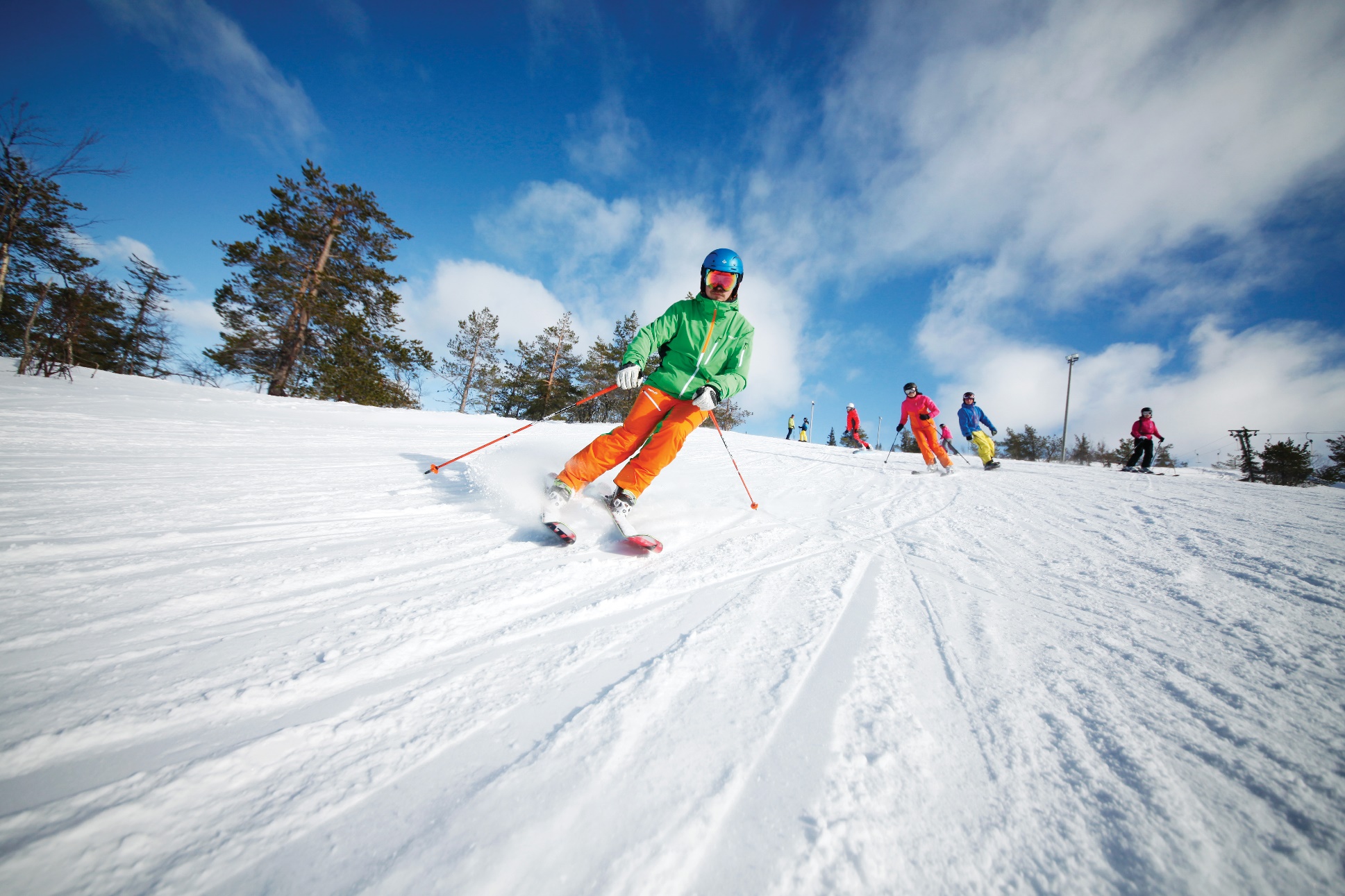 Laskettelu
Laskettelu
Kypärä
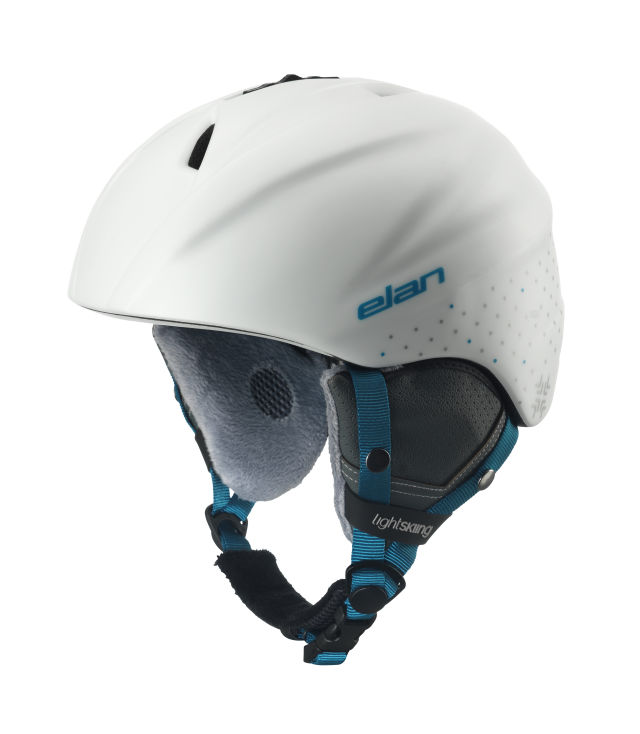 Monot
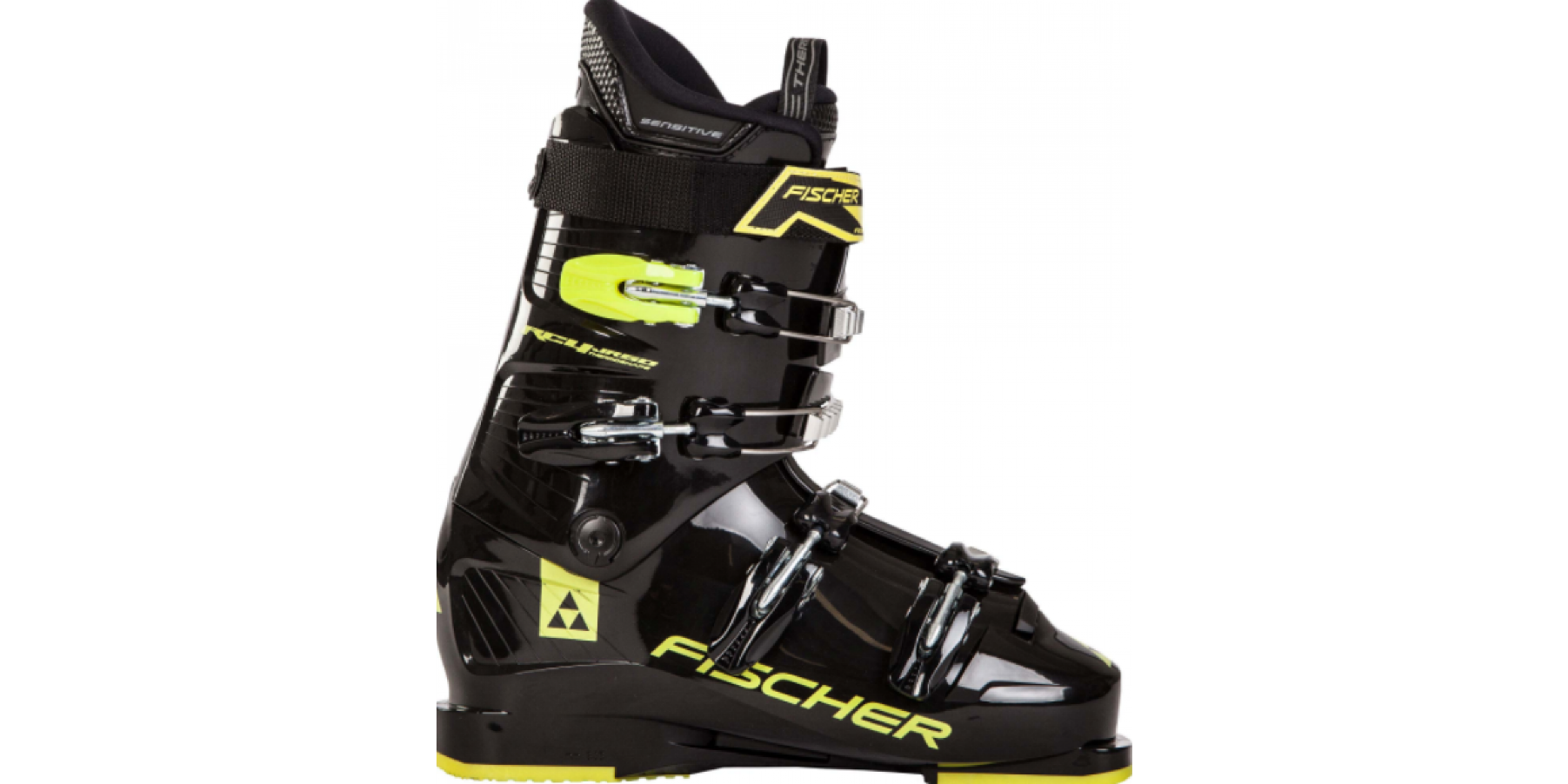 Sukset
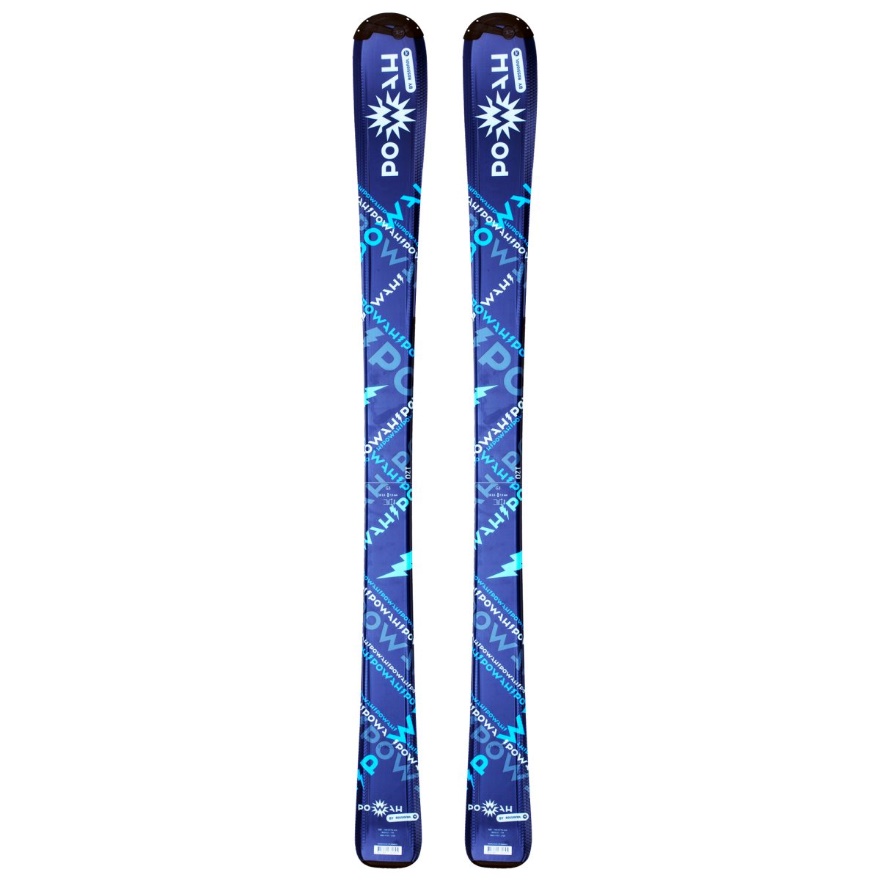 Lumilauta
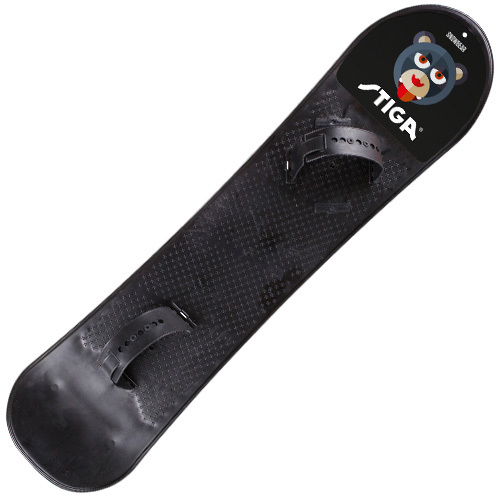